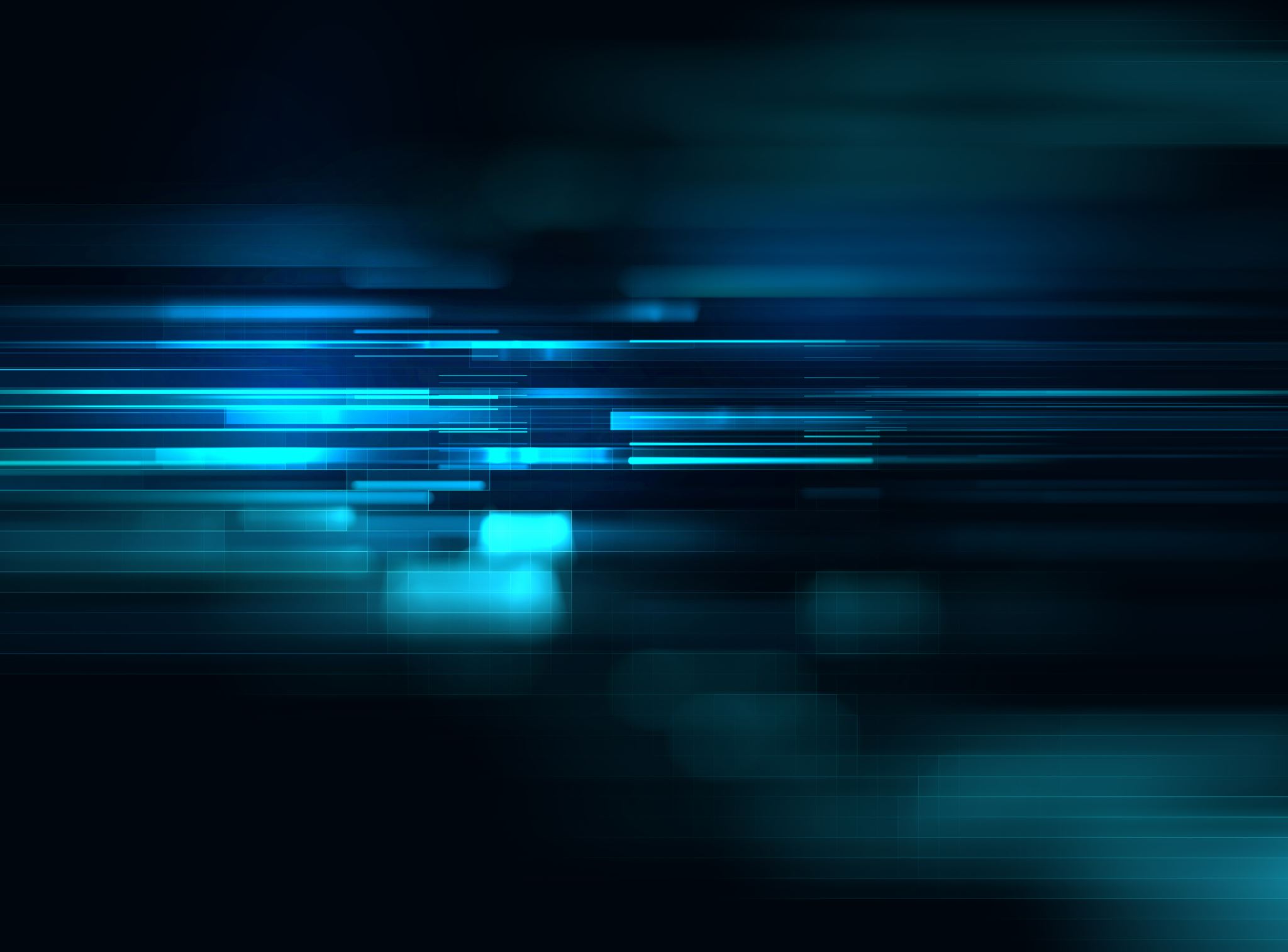 Манипулятор малогабаритных предметов /cборщик грунта на радиоуправлении
ДДЮТ им. Лёни Голикова
Авторы:Кассимов Тимур
Руководитель:
Стулов М.А.
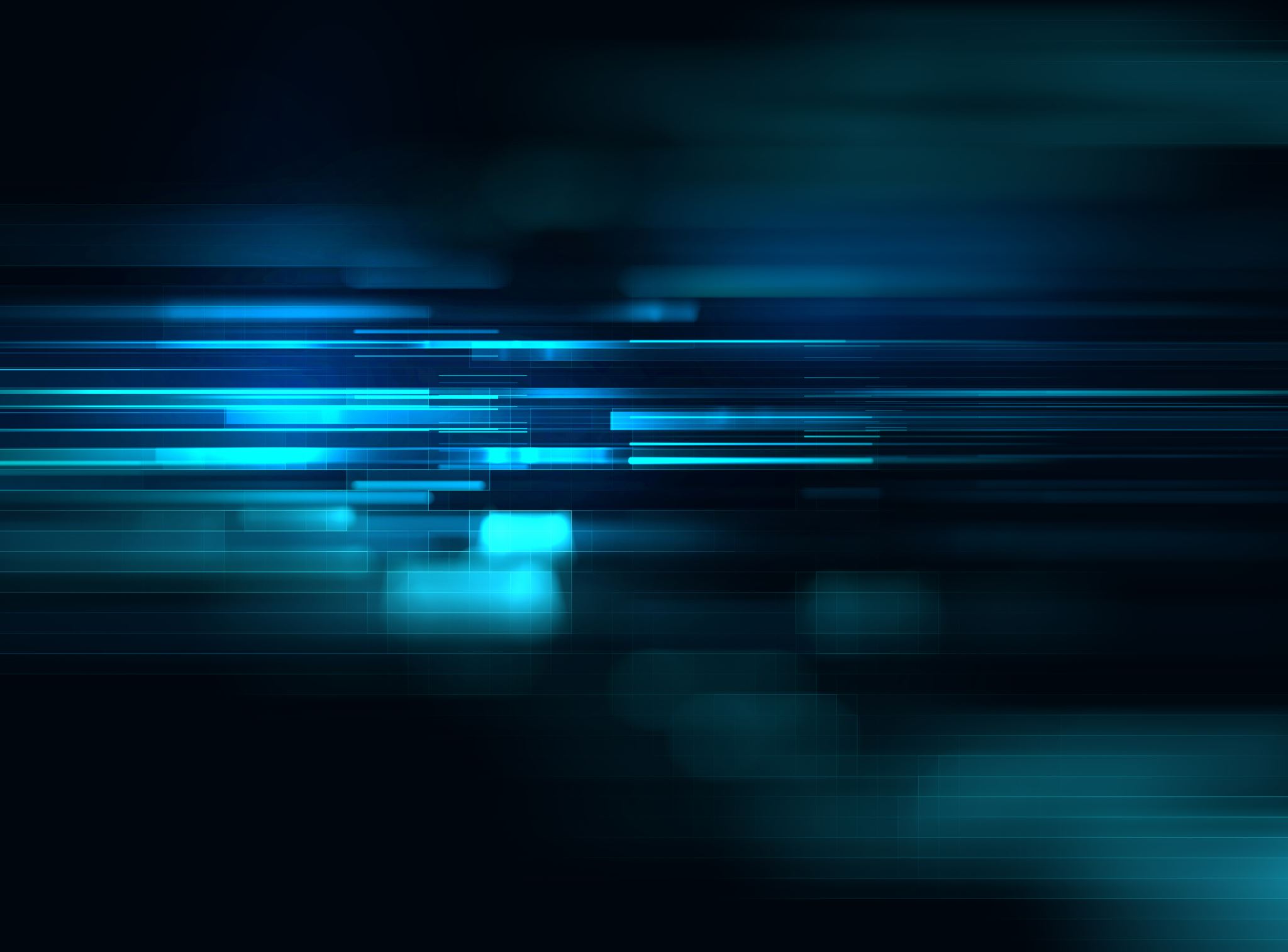 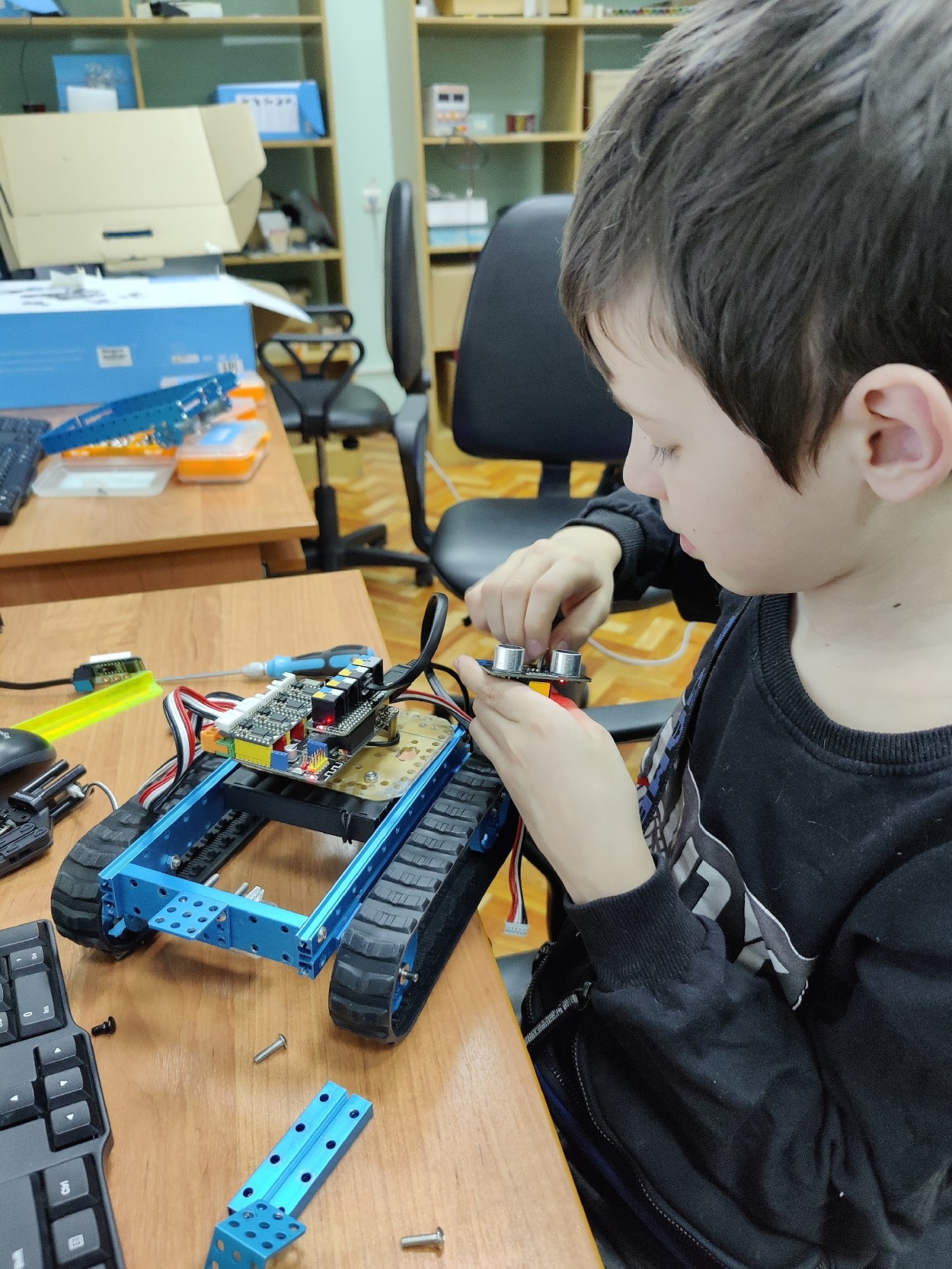 Данное устройство
 выполнено из 
набора 
 электронного 
 конструктора
 “Makeblock ultimate 2.0" 
 с применением 
 смартфона как средство дистанционного управления
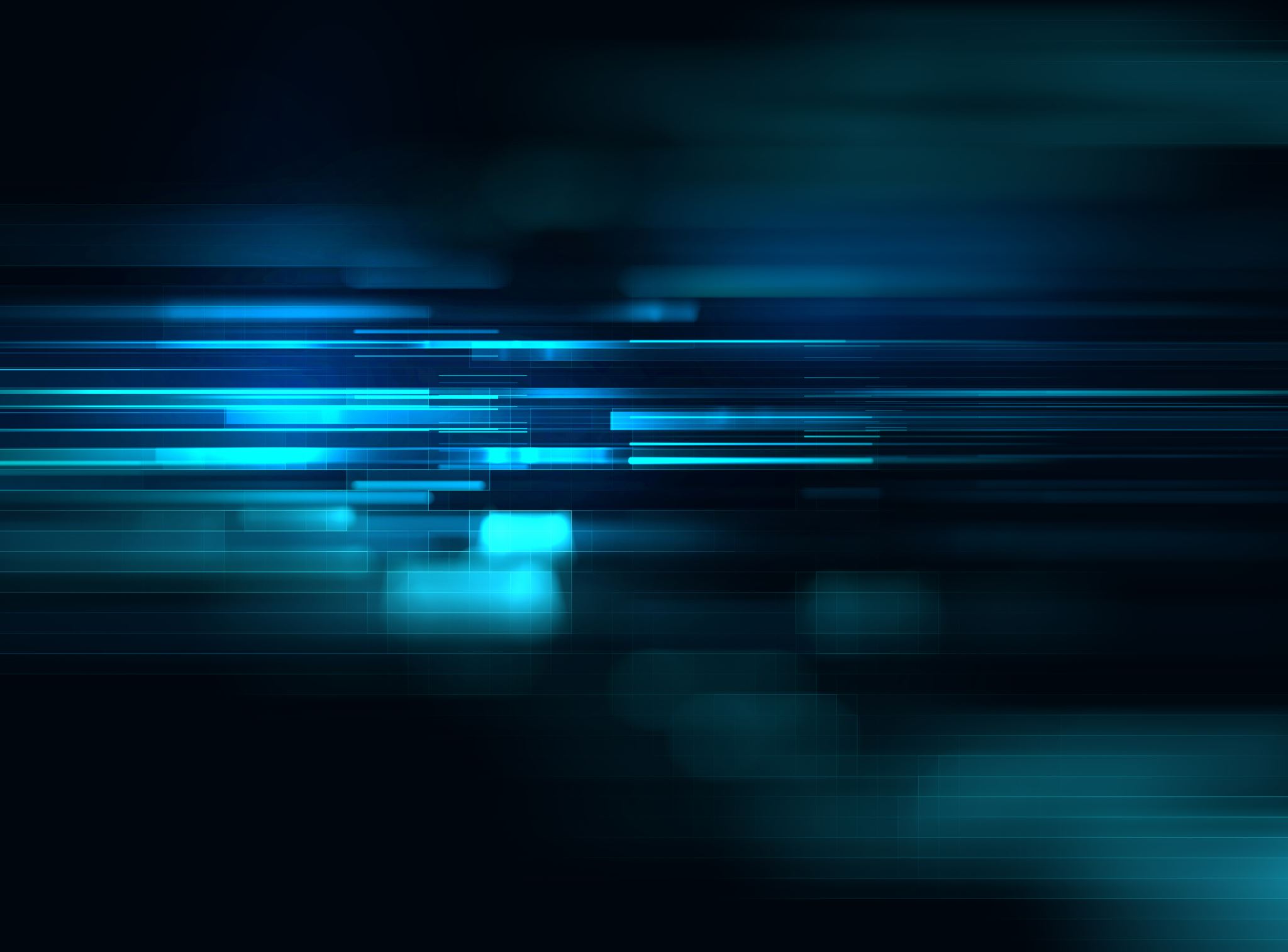 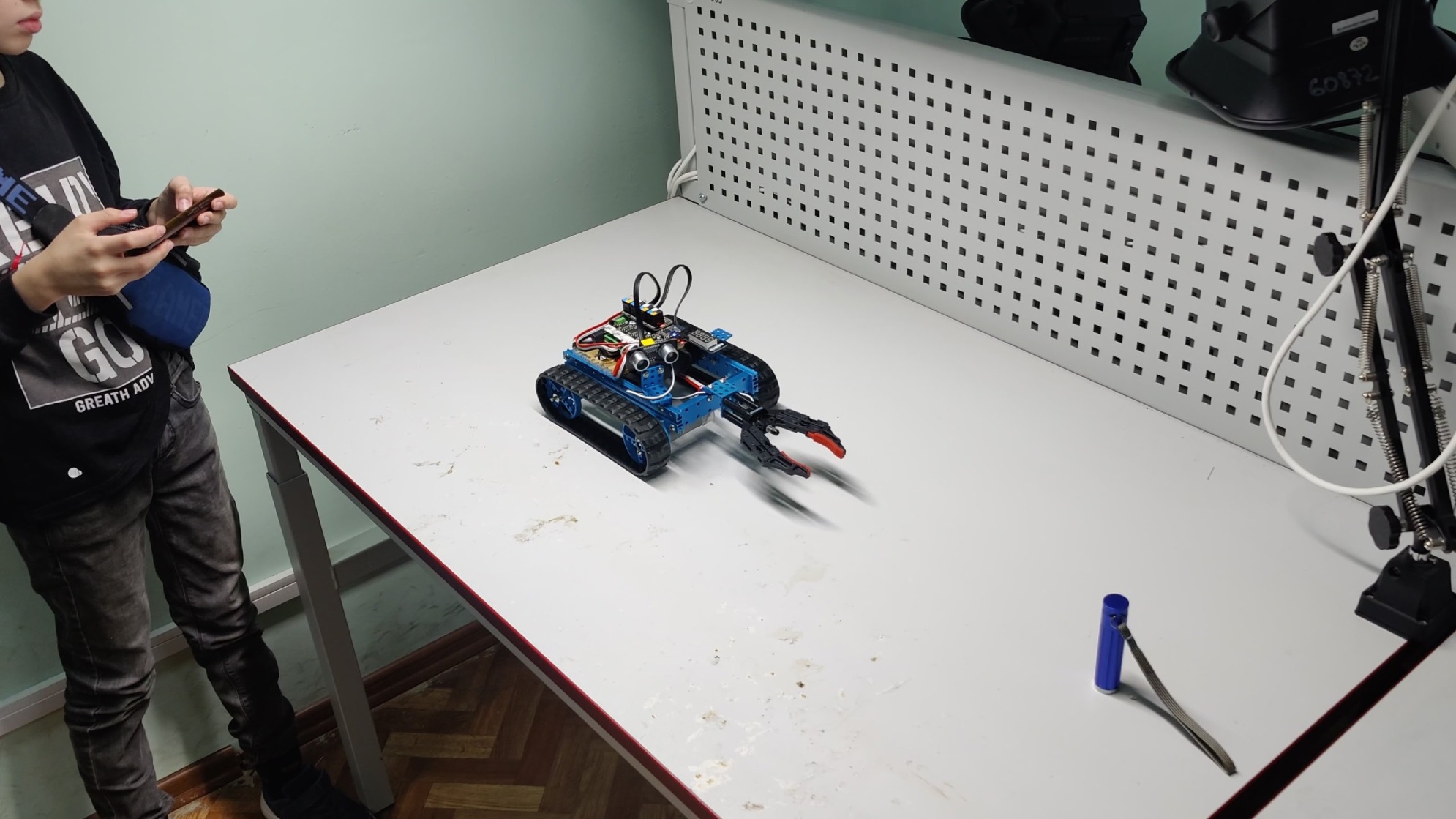 Устройство предназначено для взаимодействия с небольшими предметами и сбора грунта в труднодоступных местах
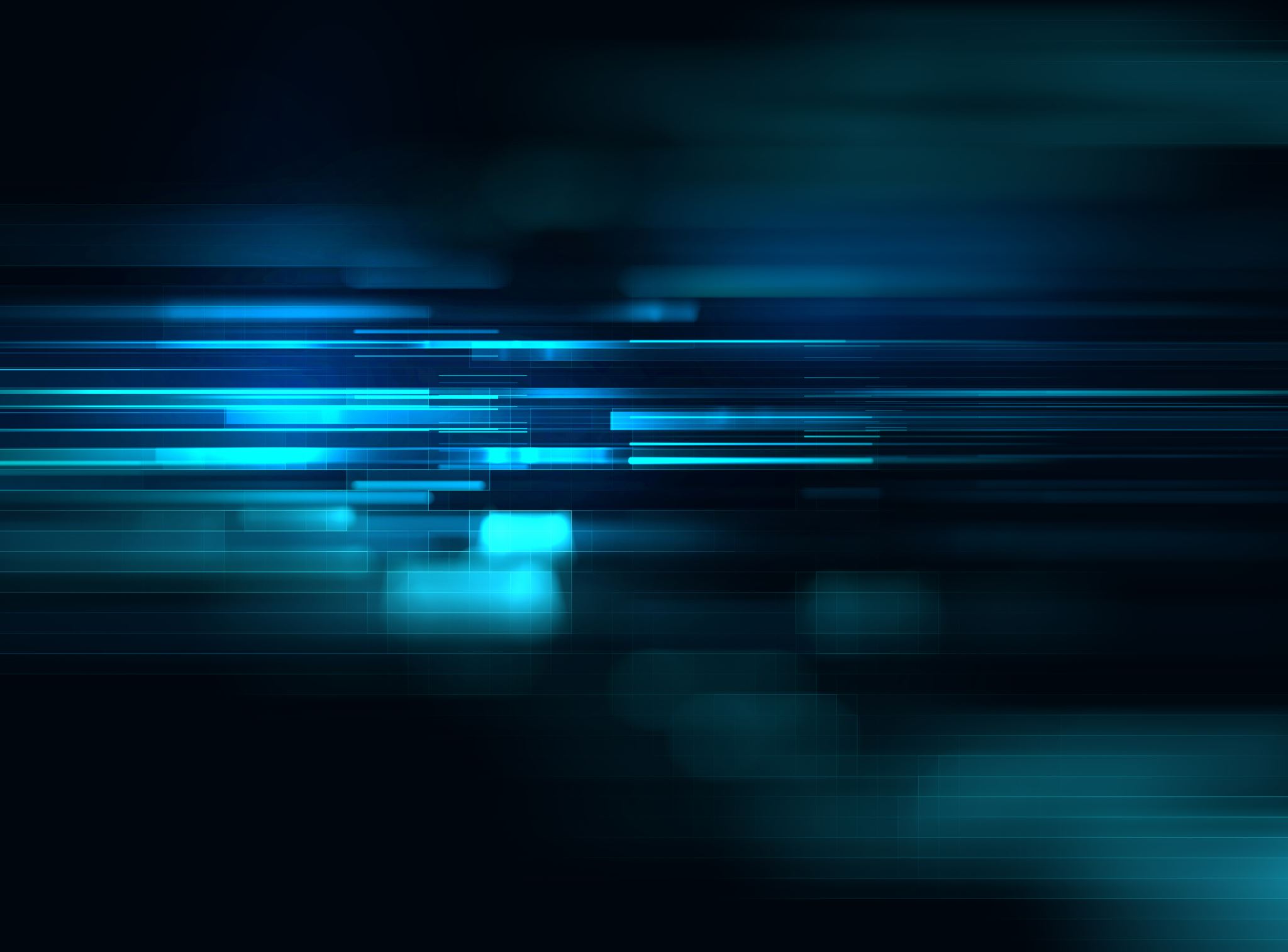 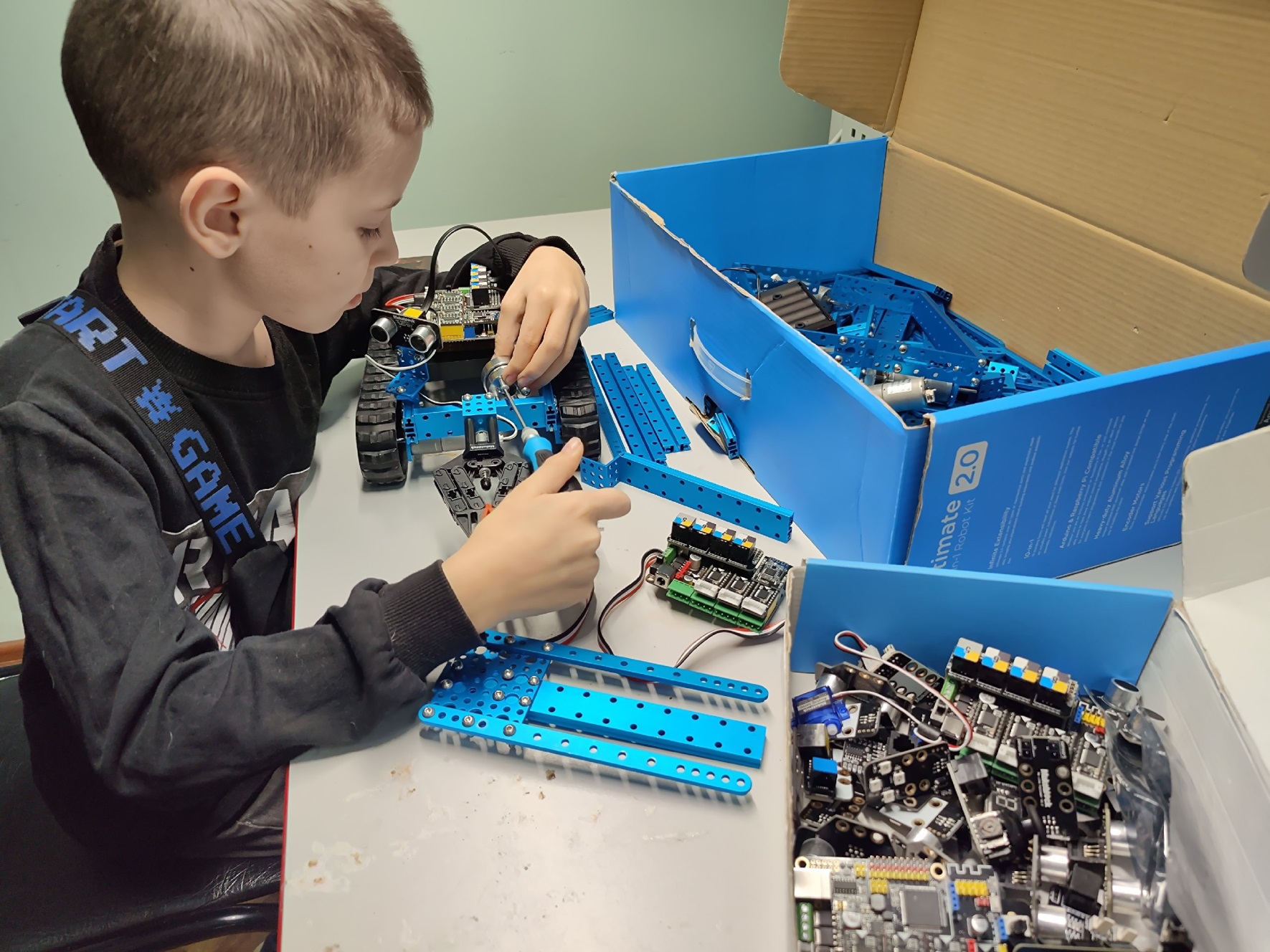 Данный дрон может применяться как в исследовательскойтак и в разведывательной
сфере геологии
Общий вид устройства с манипулированием малогабаритным предметом
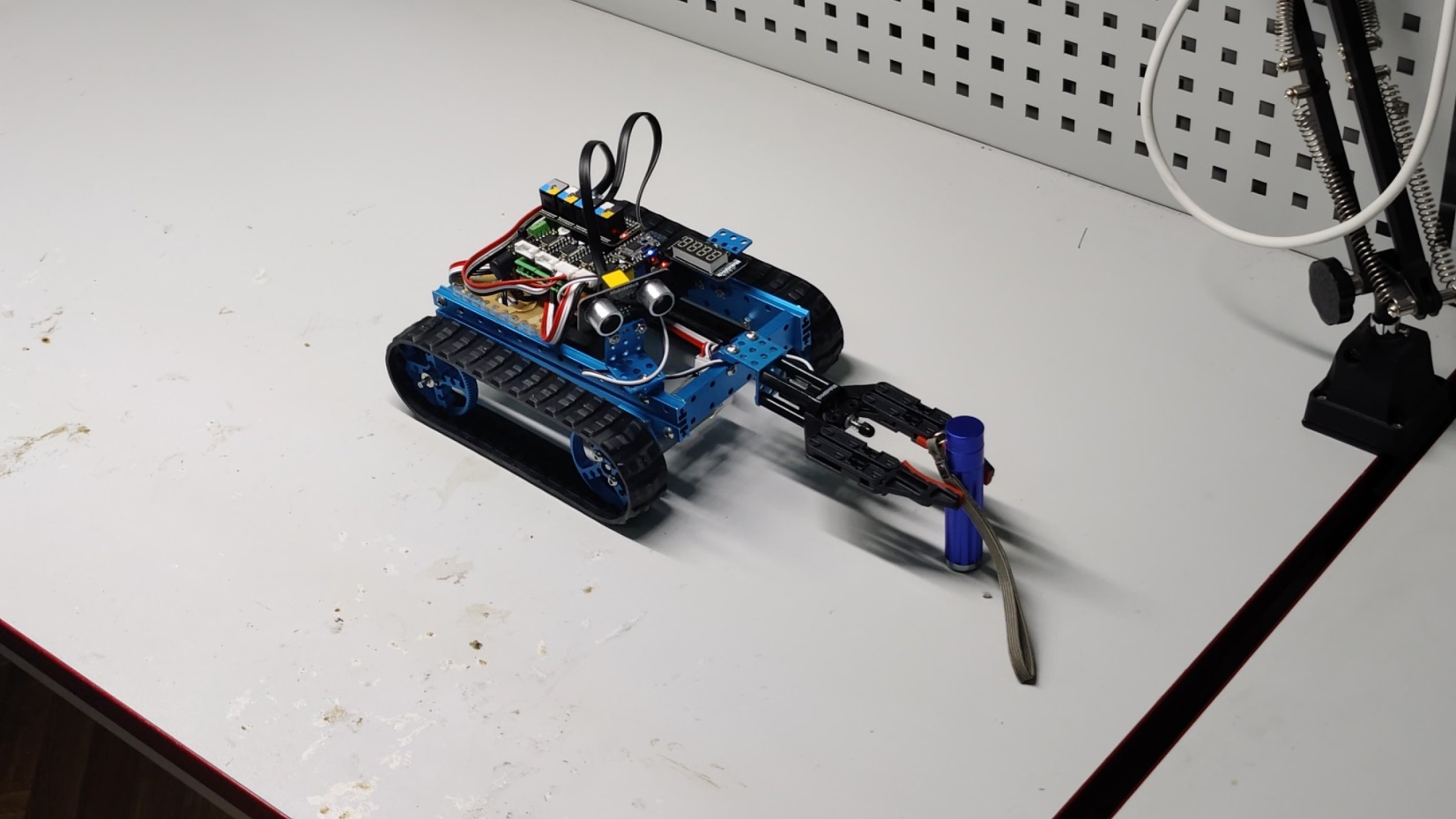 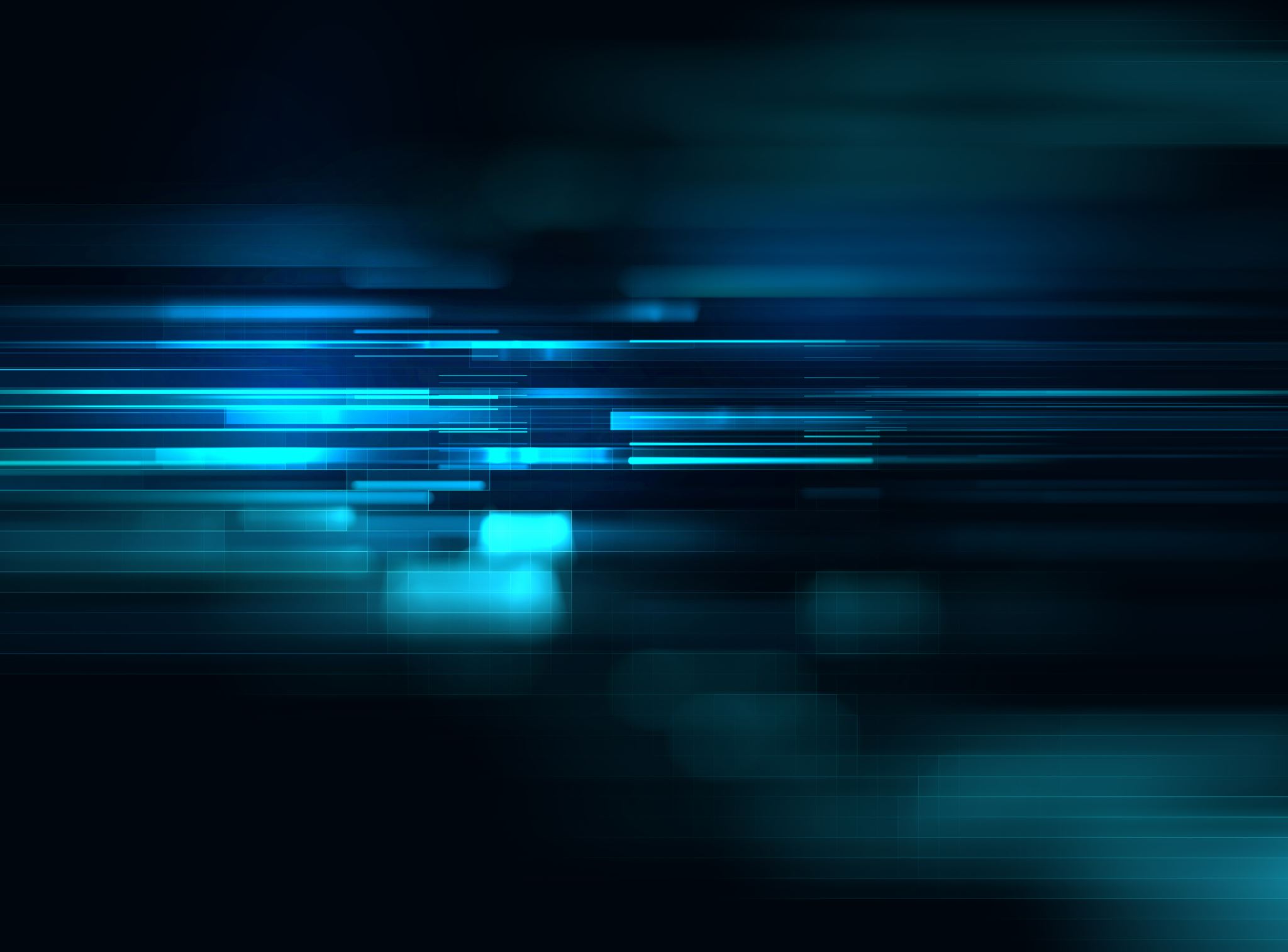